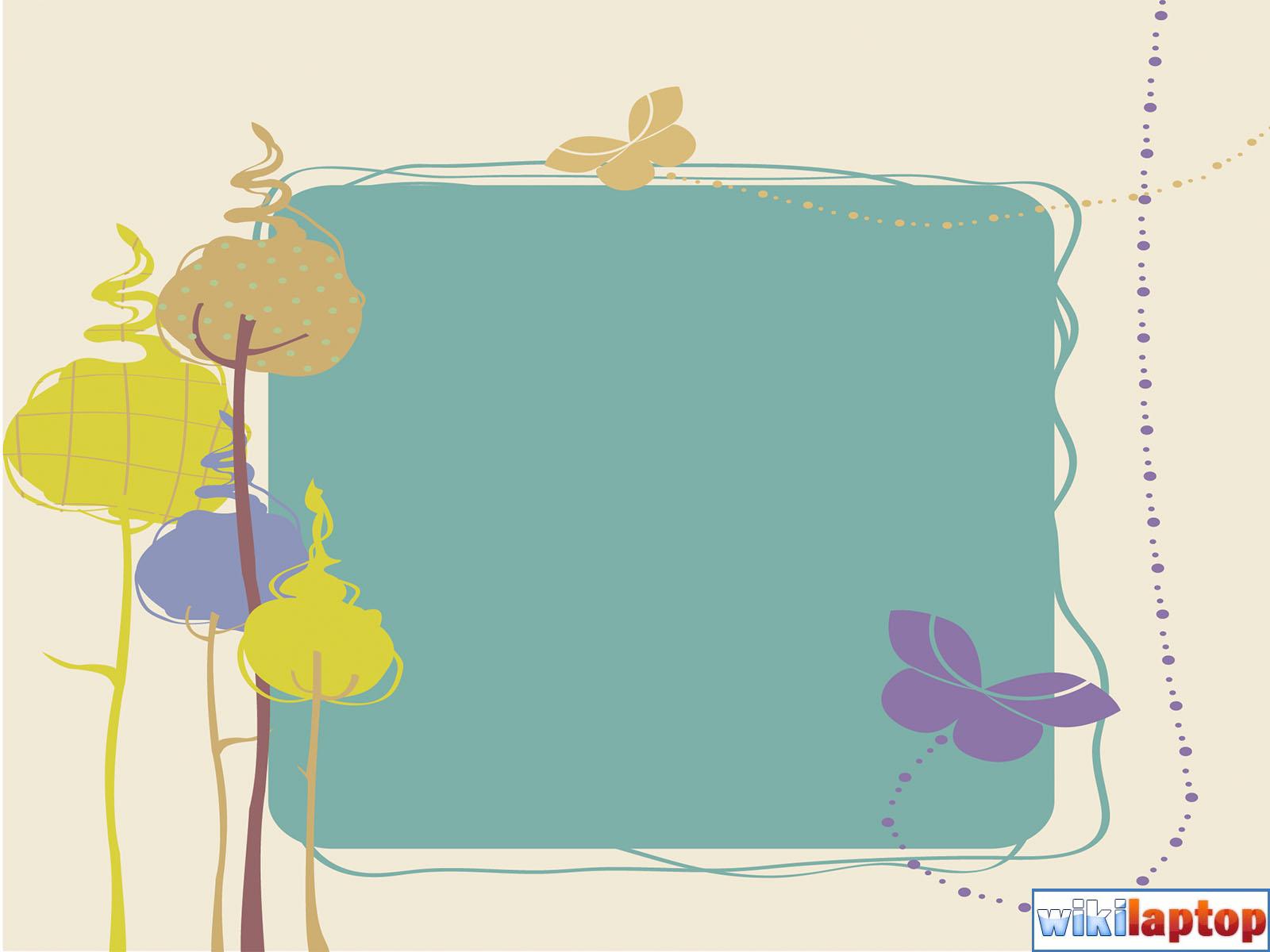 PHÒNG GIÁO DỤC VÀ ĐÀO TẠO QUẬN LONG BIÊN
MĨ THUẬT 4
Chủ đề 4:
EM SÁNG TẠO CÙNG NHỮNG CON CHỮ
  Tiết 1:Vẽ và trang trí chữ
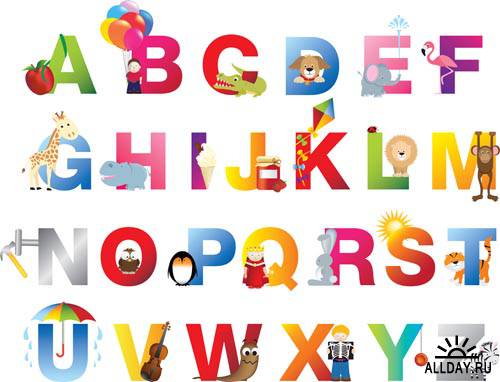 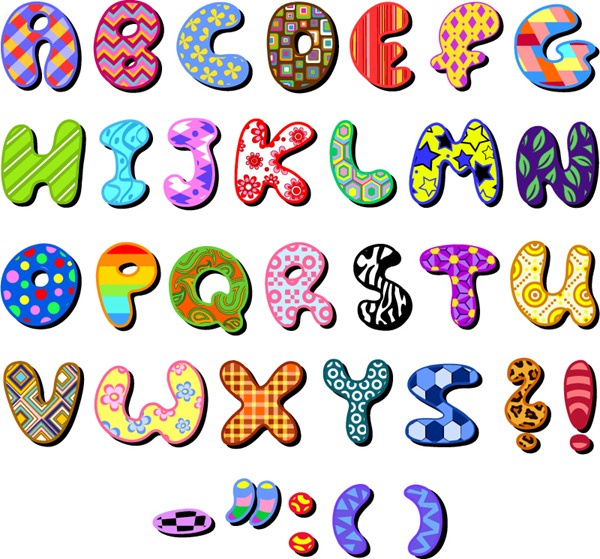 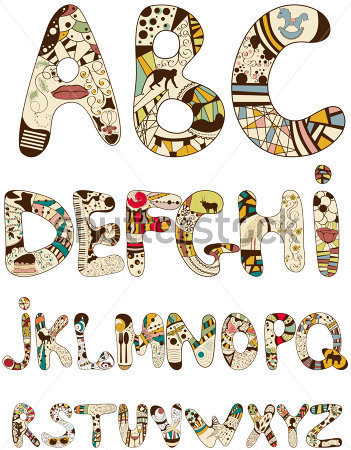 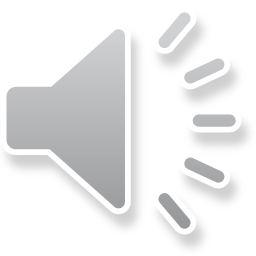 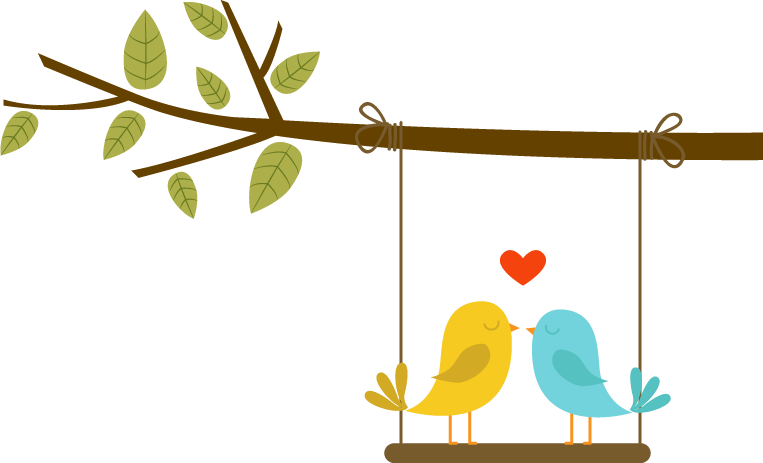 Chuẩn bị đồ dùng
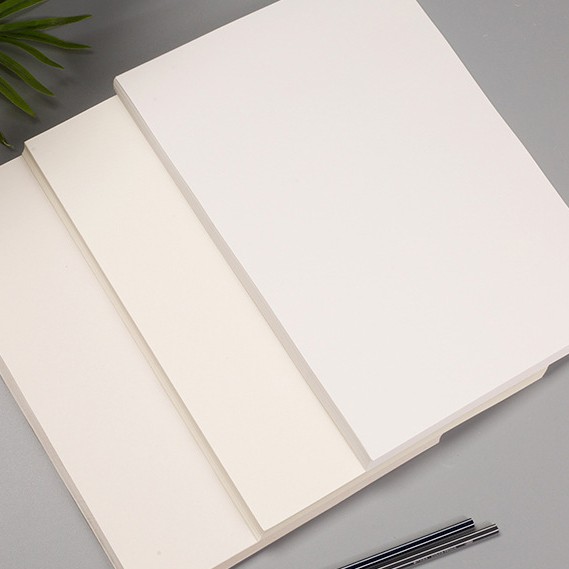 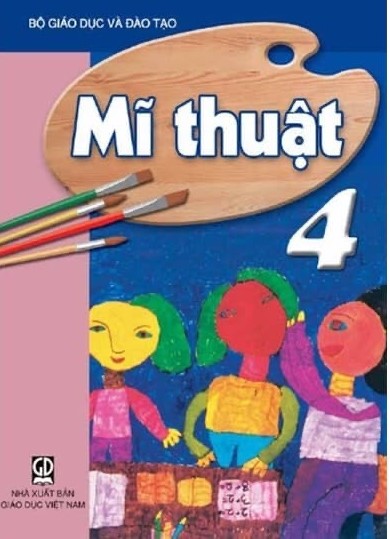 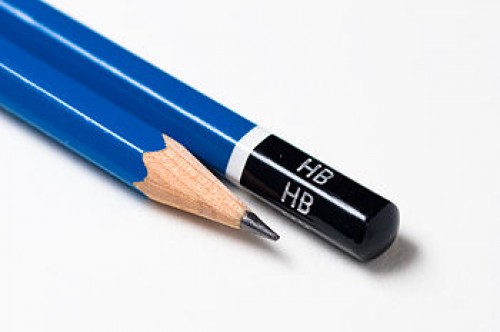 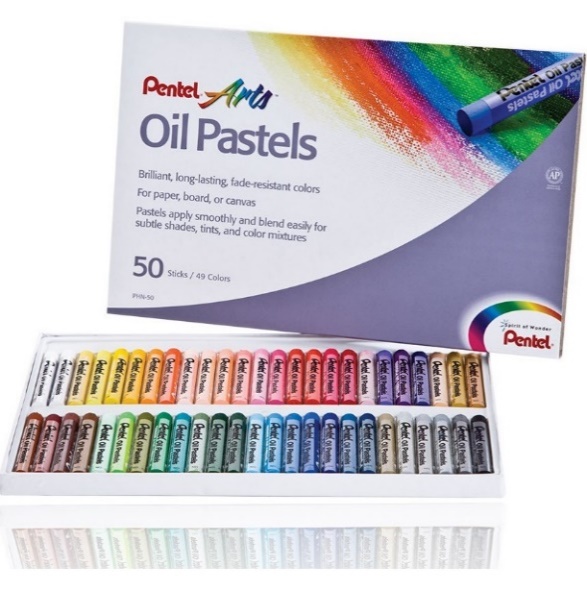 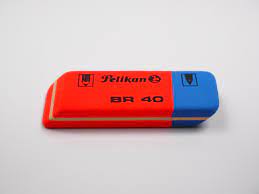 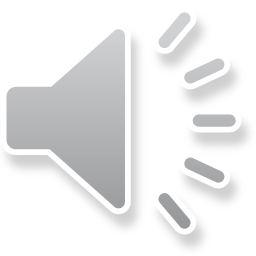 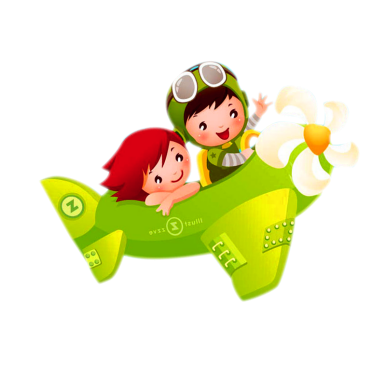 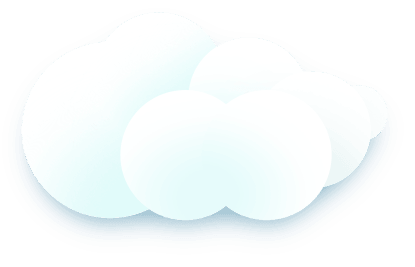 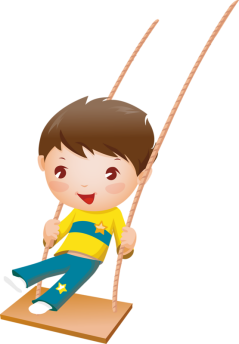 YÊU CẦU CẦN ĐẠT :
Nêu được đặc điểm của chữ nét đều, nét thanh, nét đậm và vẻ đẹp của chữ trang trí.
Hiểu cách tạo dáng và trang trí được chữ theo ý thích.
Giới thiệu, chia sẻ và nêu cảm nhận về 
      sản phẩm của mình.
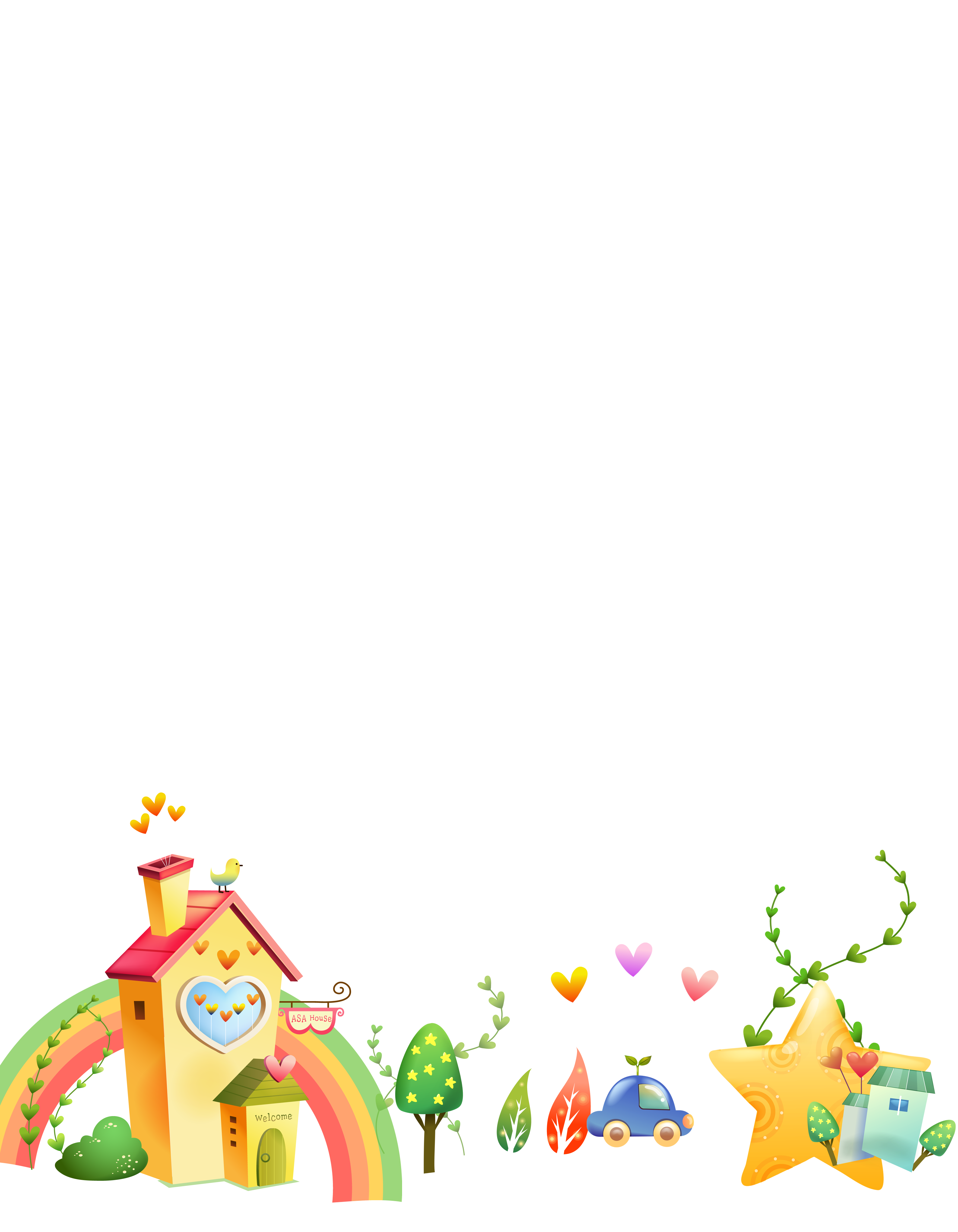 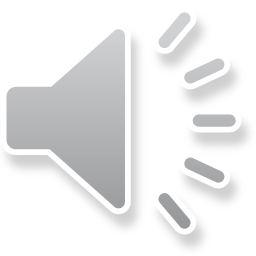 1. KHÁM PHÁ
Nhận xét đặc điểm riêng của các kiểu chữ
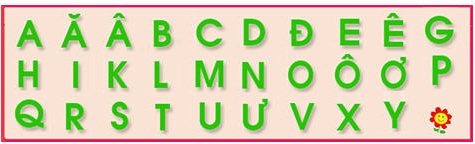 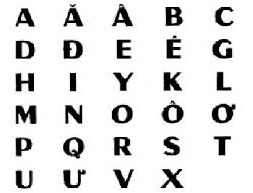 Kiểu chữ in hoa nét thanh nét đậm
Kiểu chữ in hoa nét đều
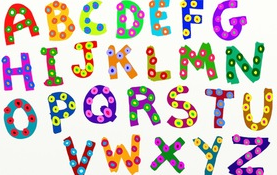 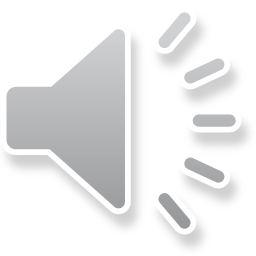 Kiểu chữ trang trí
Tham khảo một vài kiểu chữ trang trí
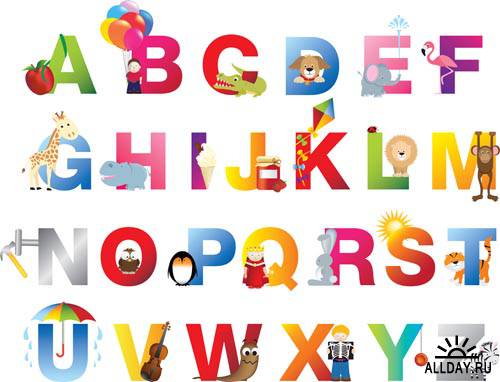 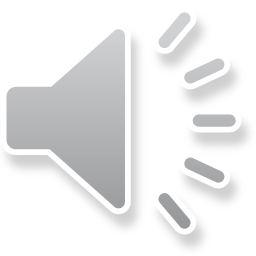 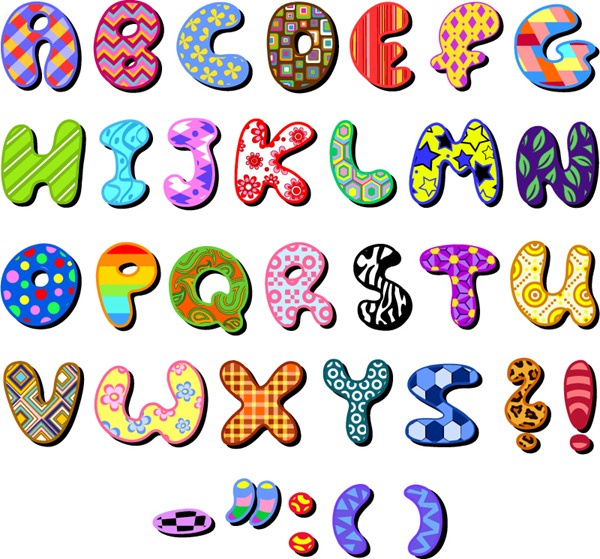 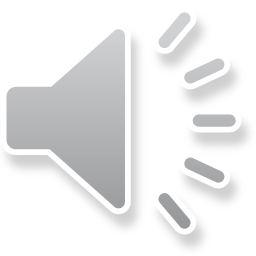 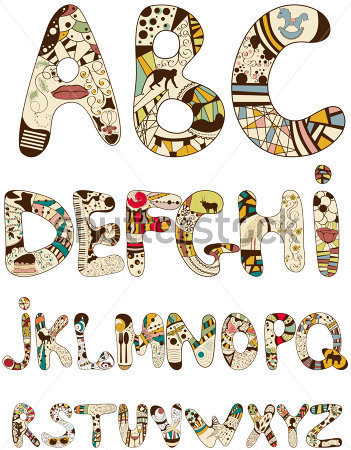 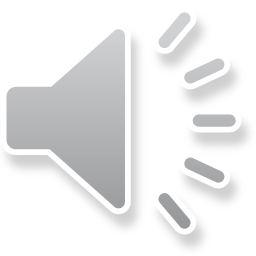 Ghi nhớ:
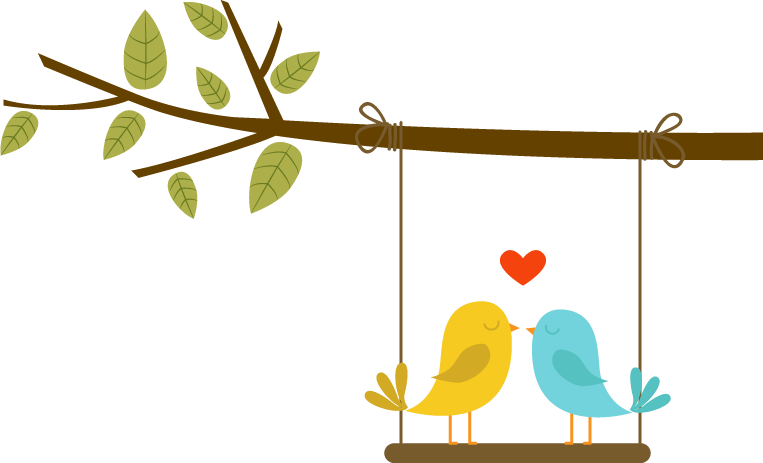 Chữ nét đều là chữ là chữ có độ dày các nét bằng nhau trong một chữ. Chữ nét đều có dáng đơn giản, chắc khỏe.
Chữ nét thanh nét đậm là chữ có nét to, nét nhỏ theo nguyên tắc:Các nét đưa từ trên xuống là nét đậm; các nét từ dưới lên, nét ngang là nét thanh. Chữ nét thanh nét đậm có dáng thanh thoát, nhẹ nhàng.
Chữ trang trí có thể được trang trí được tạo dáng dựa trên đặc điểm của chữ viết thường hoặc chữ in của kiểu chữ nét đều hoặc nét thanh, nét đậm.
Có nhiều cách để trang trí chữ; chữ trang trí; chữ trang trí thường được dùng đề thể hiện sự vui vẻ, tươi trẻ, ngộ nghĩnh, gây ấn tượng phù hợp với yêu cầu nội dung trang trí
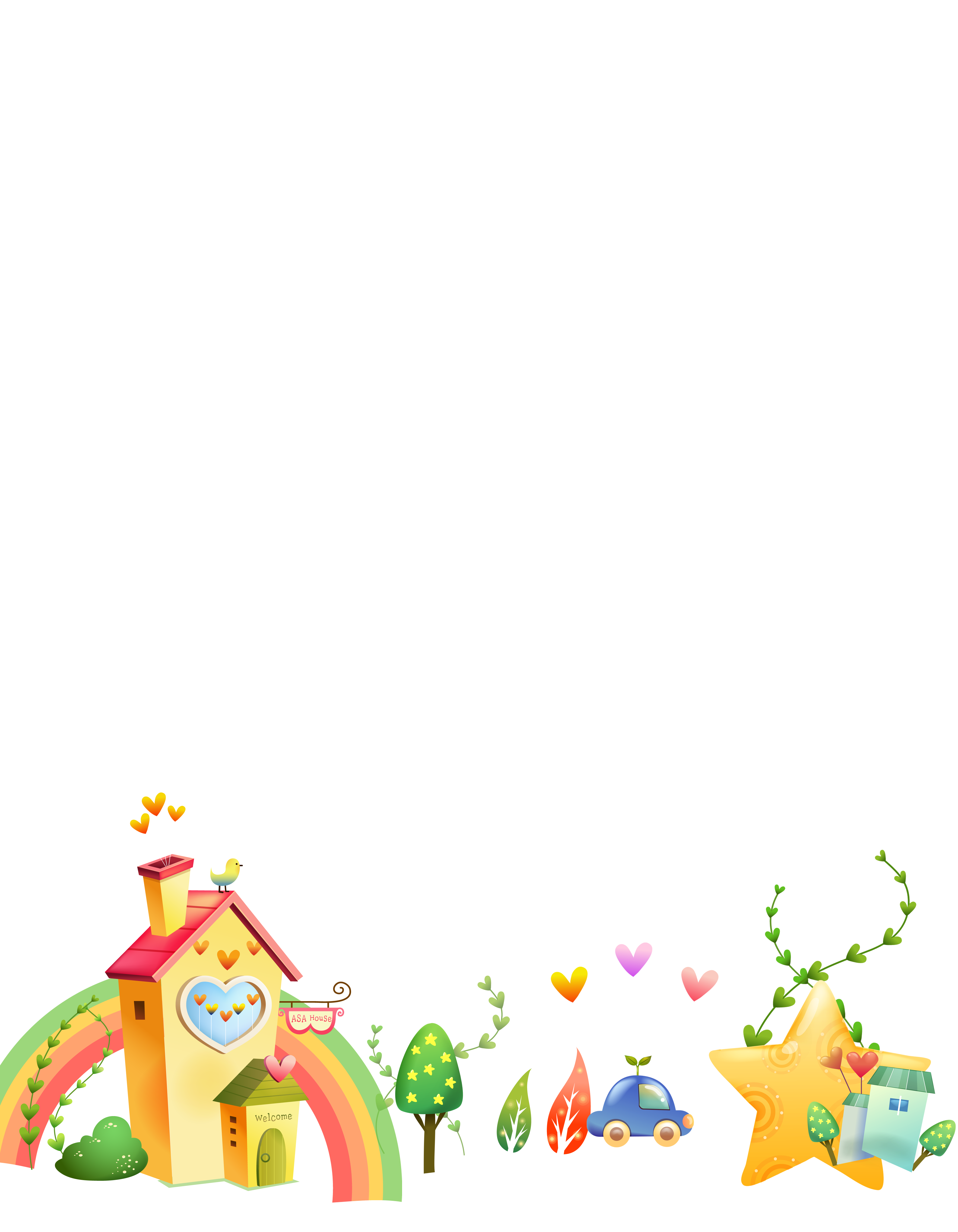 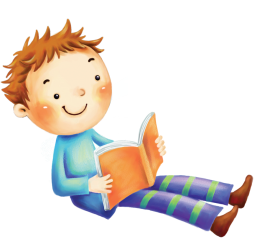 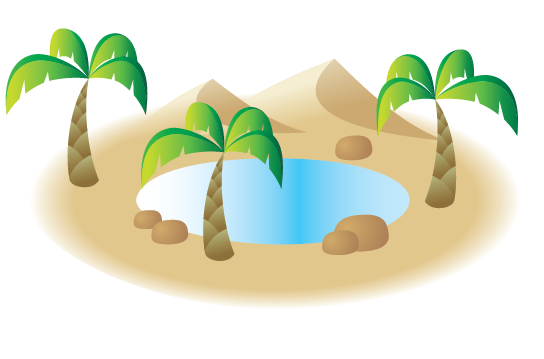 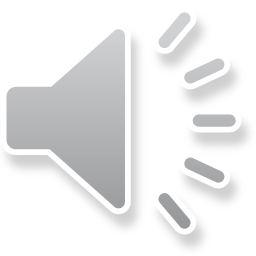 2. KIẾN TẠO KIẾN THỨC - KĨ NĂNG
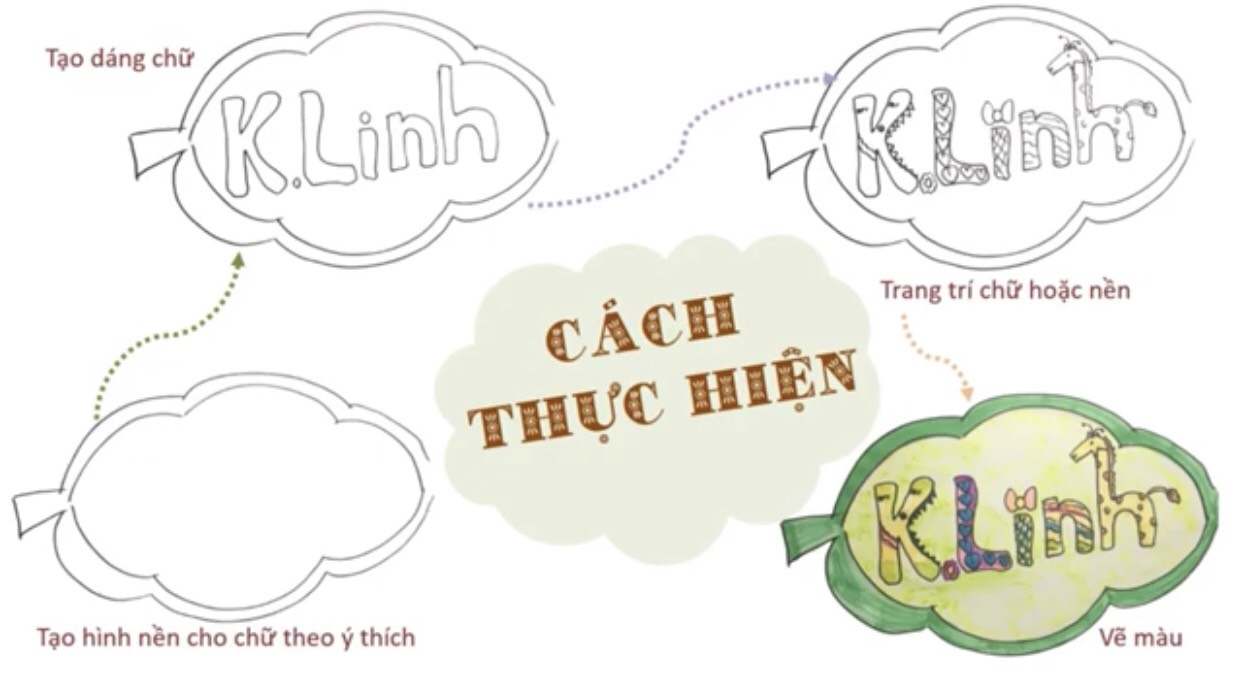 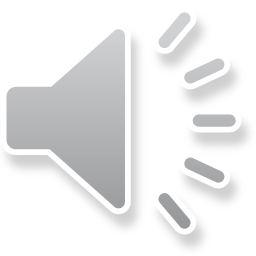 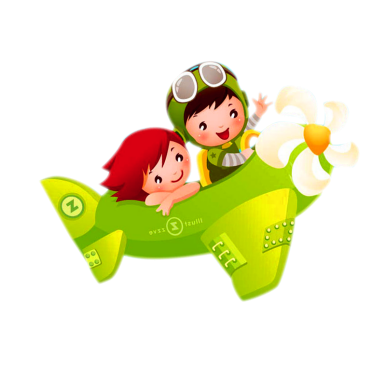 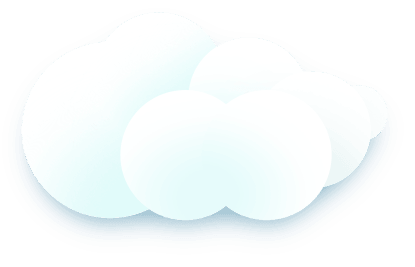 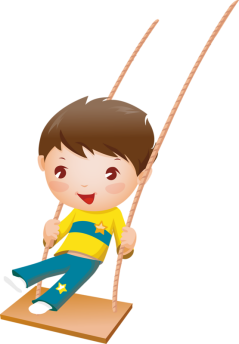 Các bước thực hiện:
B1: Chọn một dòng chữ cái mà em yêu thích, tạo hình nền cho chữ.
B2: Tạo dáng chữ.
B3: Trang trí chữ và nền.
B4: Vẽ màu.
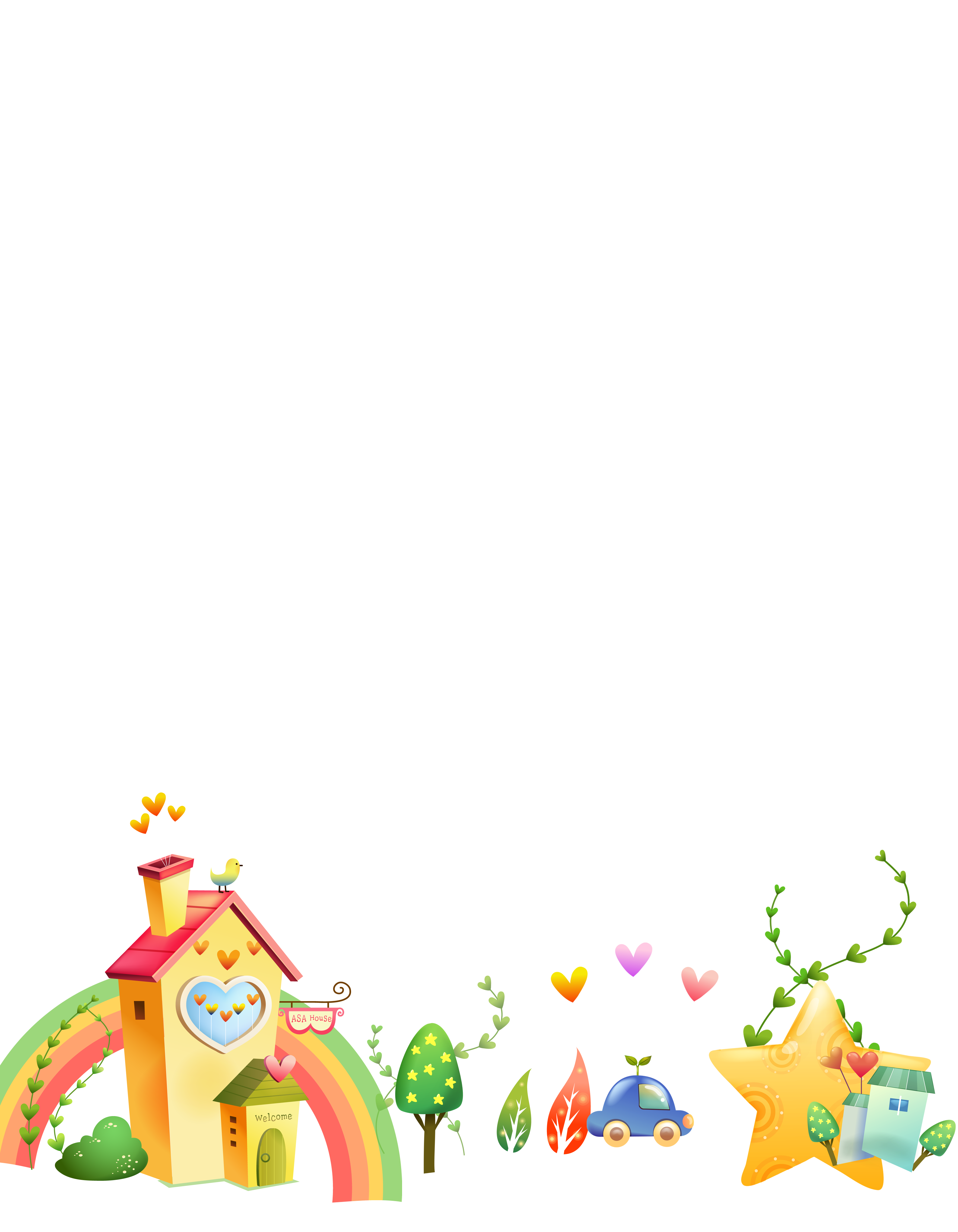 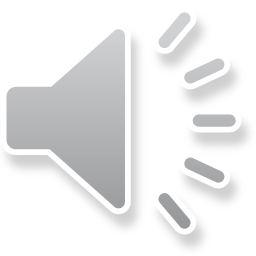 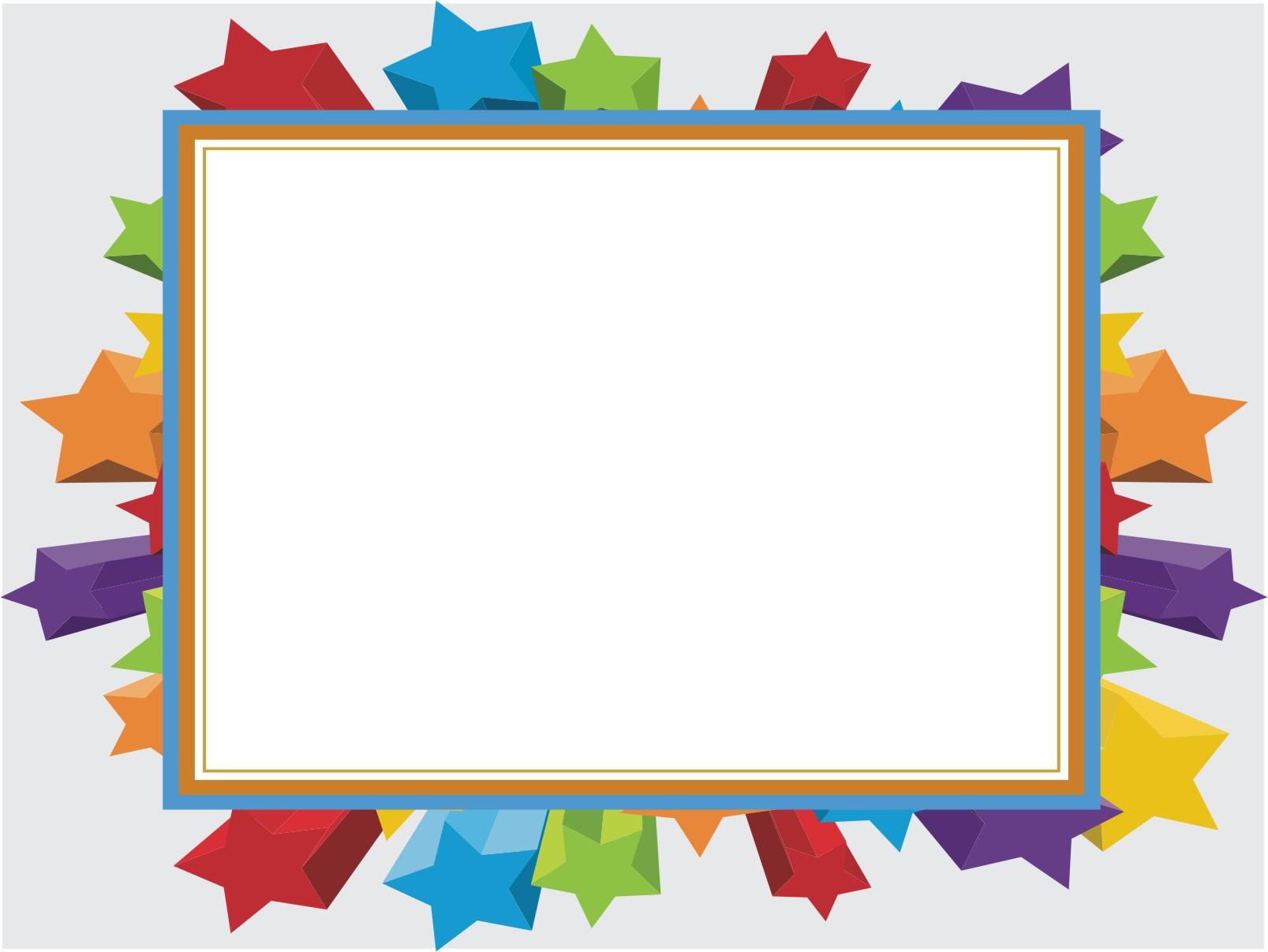 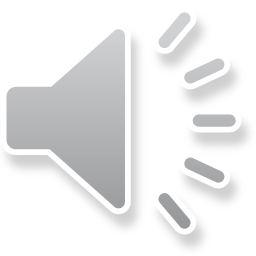 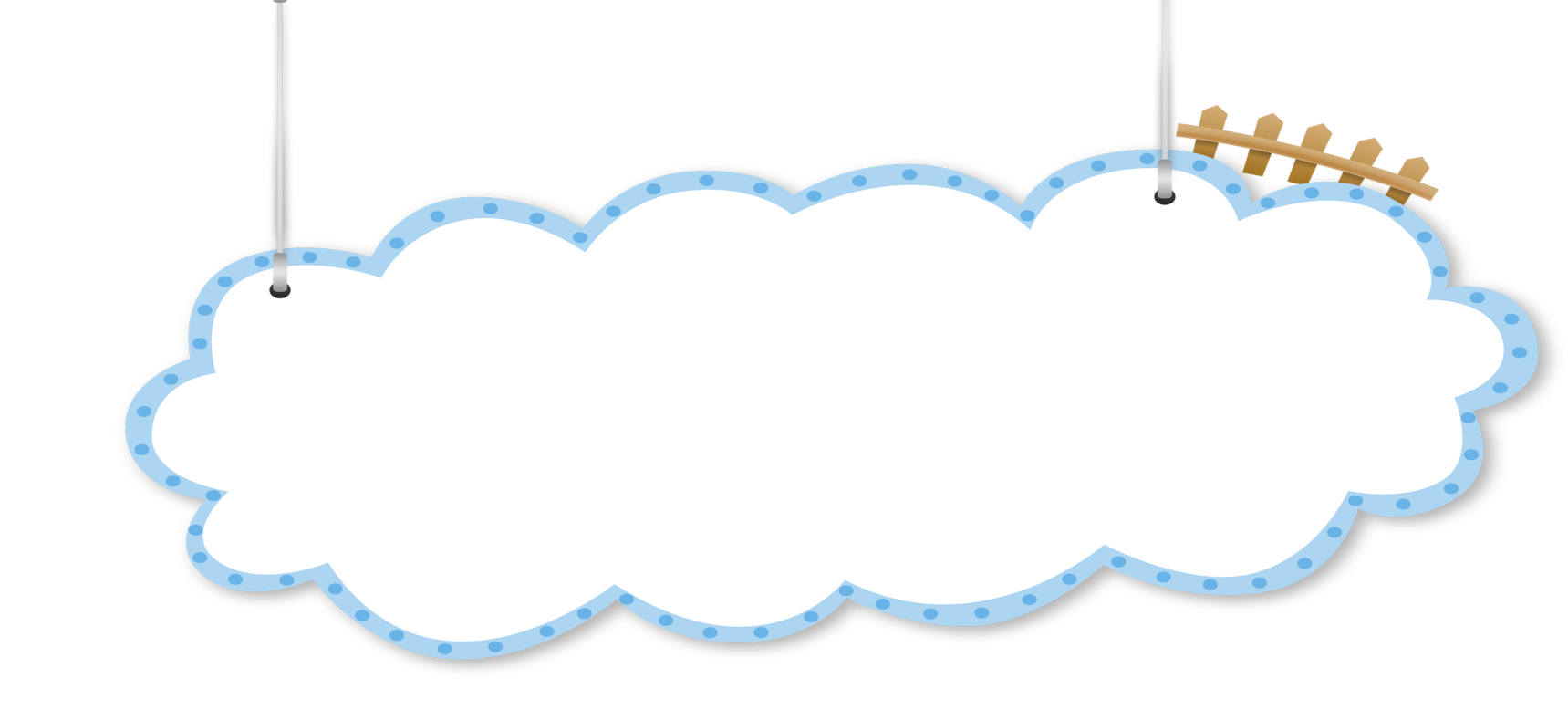 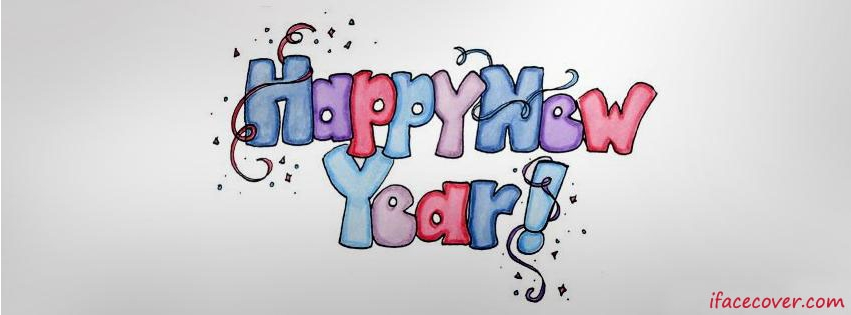 Sản phẩm tham khảo:
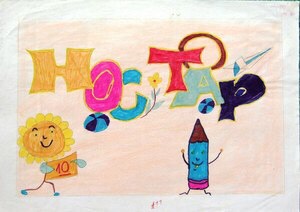 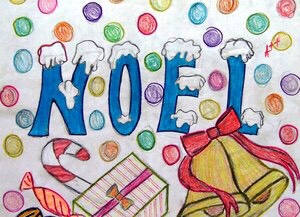 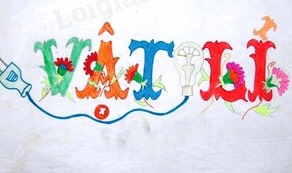 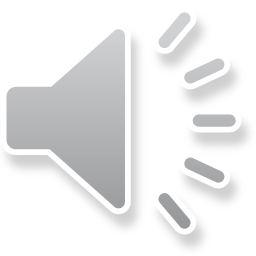 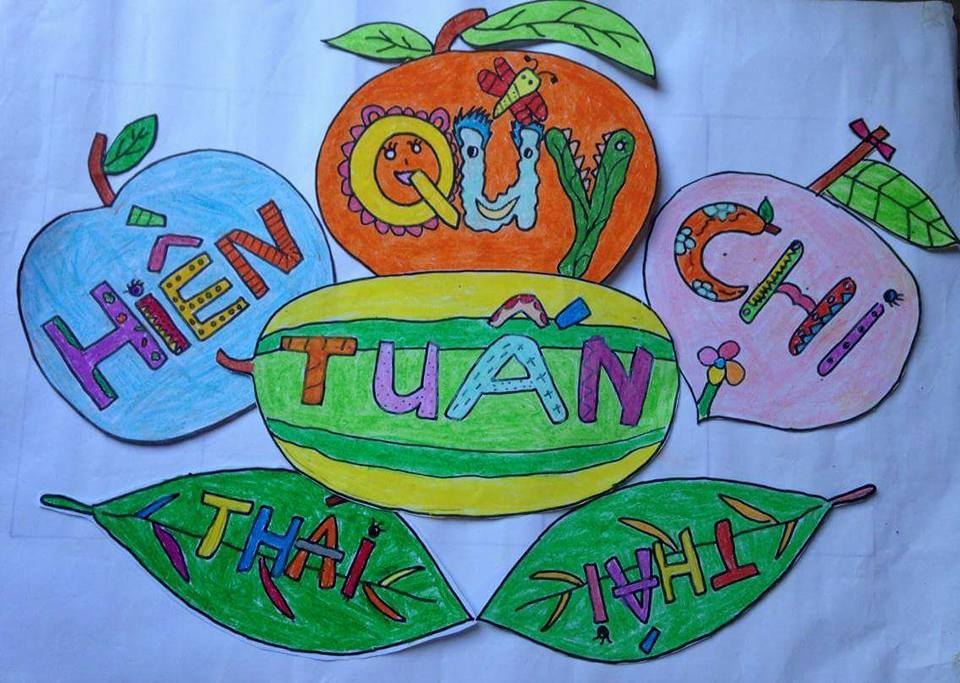 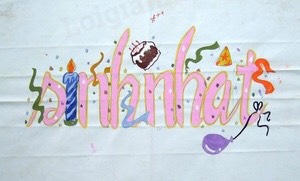 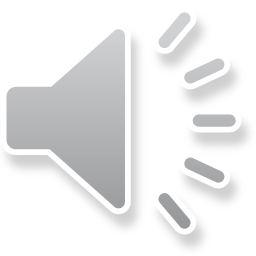 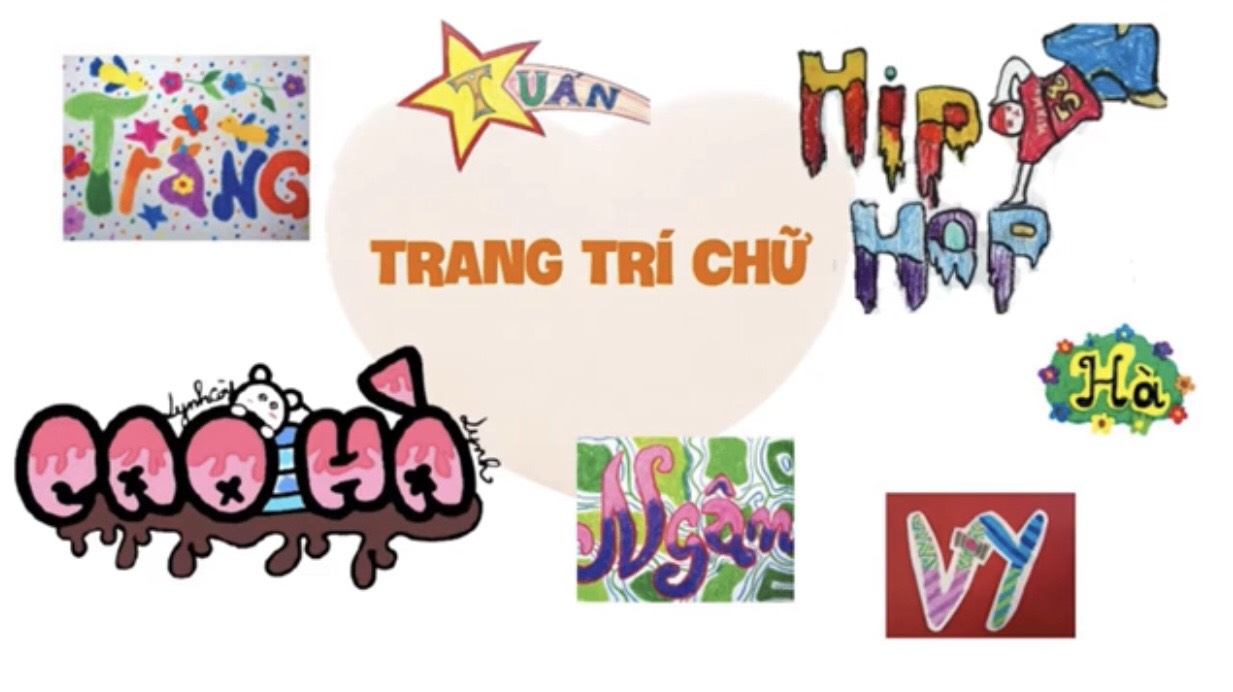 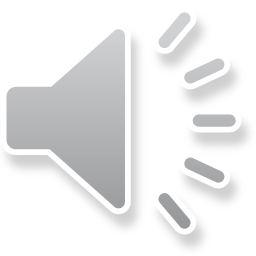 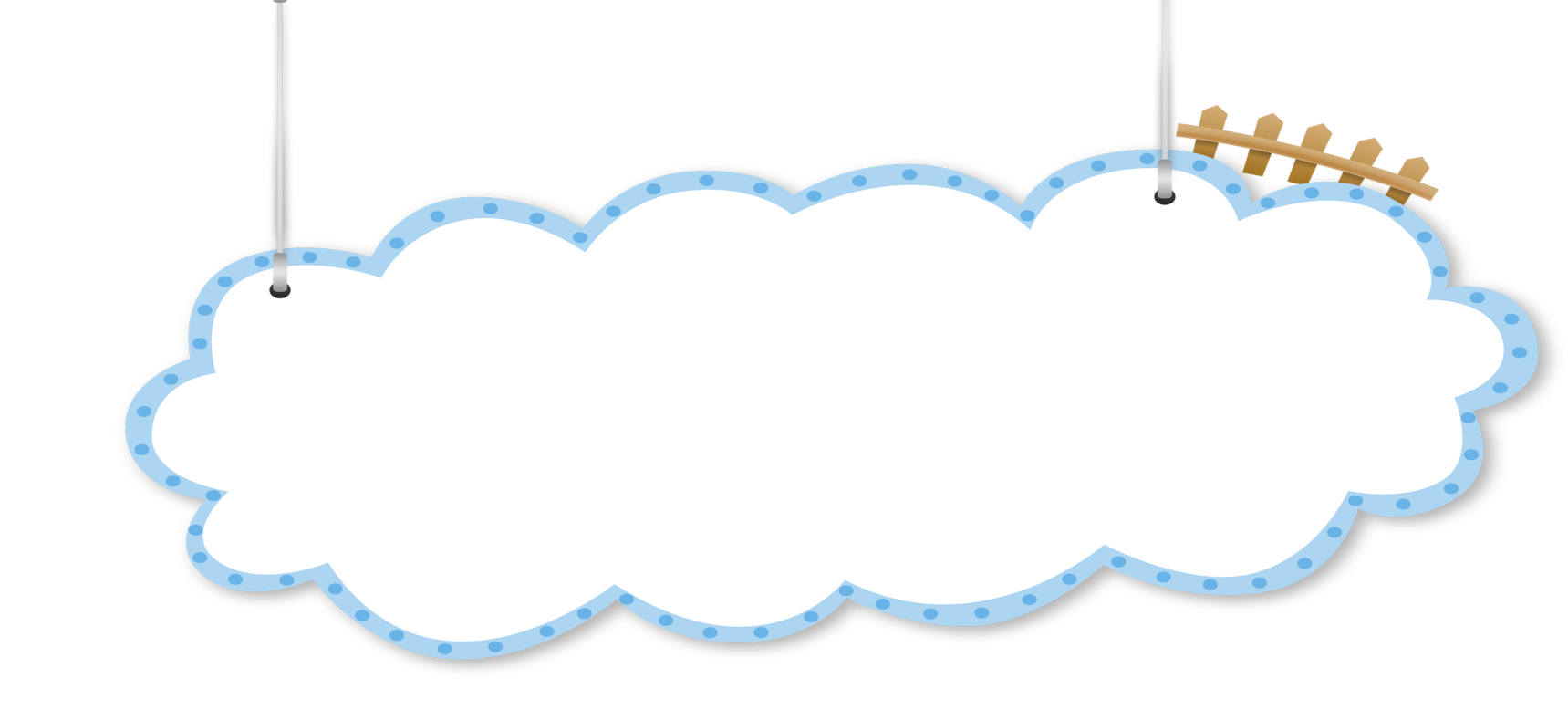 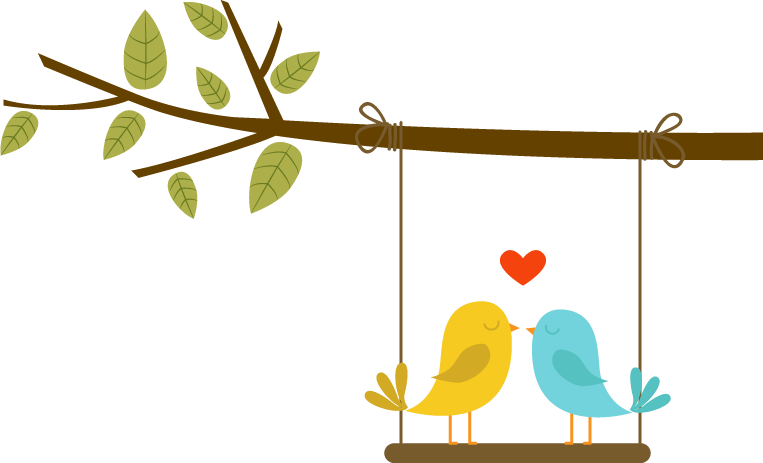 Hoạt động 3. 
LUYỆN TẬP – SÁNG TẠO
Em hãy tạo dáng chữ thành một cụm từ có nghĩa và trang trí theo ý thích.
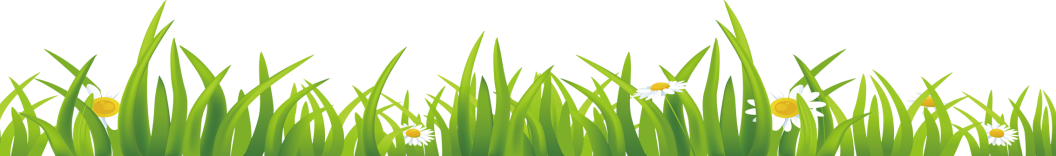 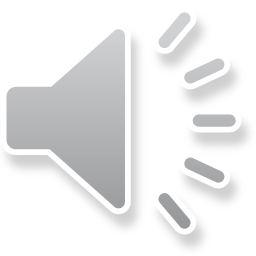 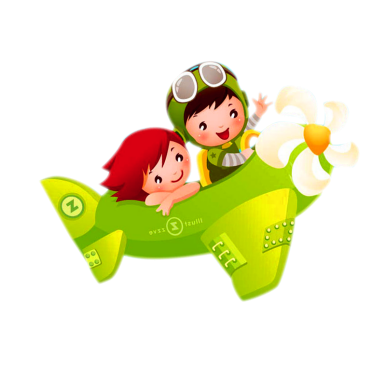 Hoạt động 4. PHÂN TÍCH- ĐÁNH GIÁ
Em chọn những chữ cái nào để tạo dáng?
Em đã sử dụng nét và màu sắc gì để trang trí những chữ đó?
Em hãy giới thiệu và chia sẻ sản phẩm của mình với người thân nhé.
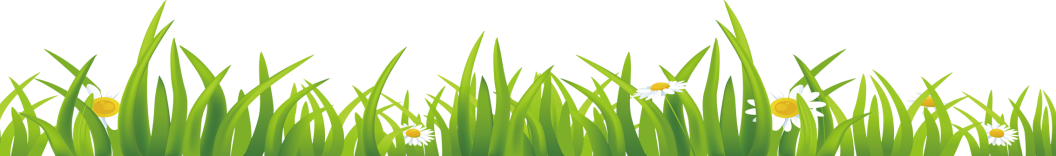 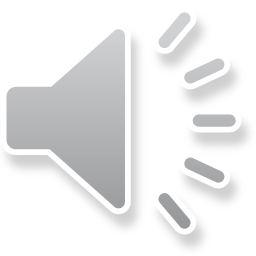 Hoạt động 5: VẬN DỤNG SÁNG TẠO
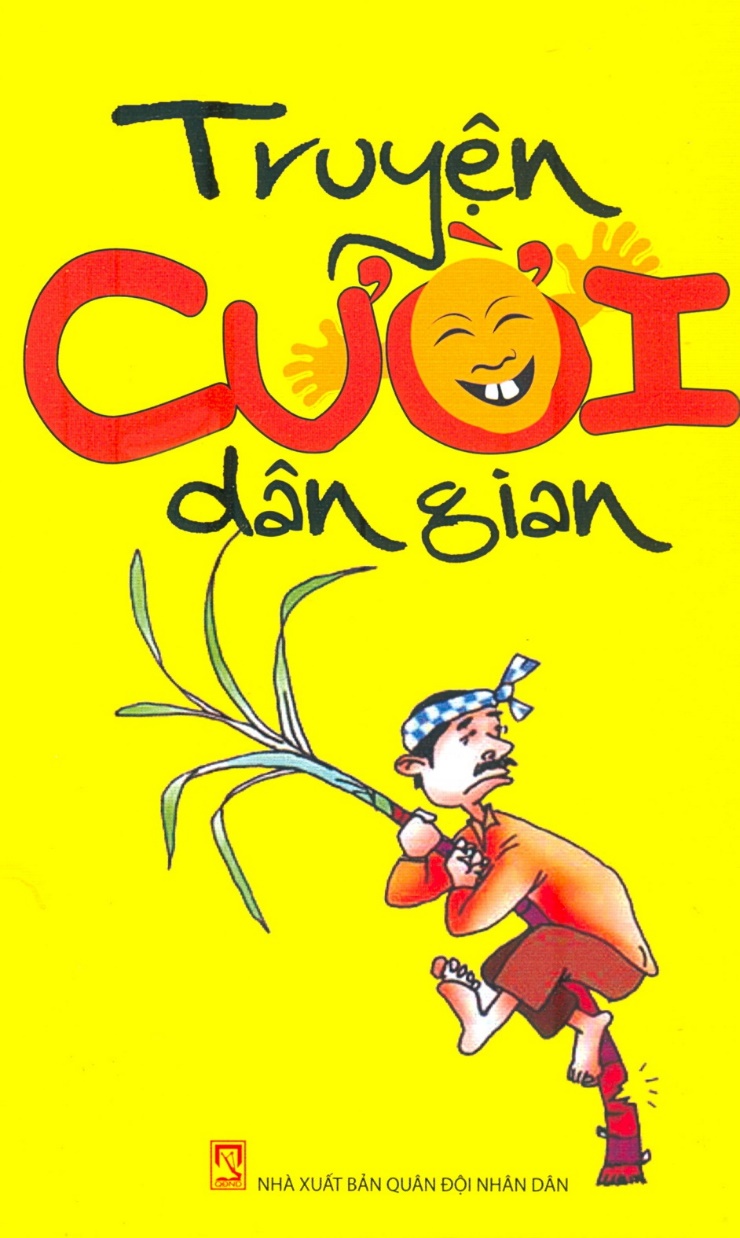 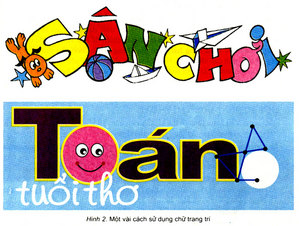 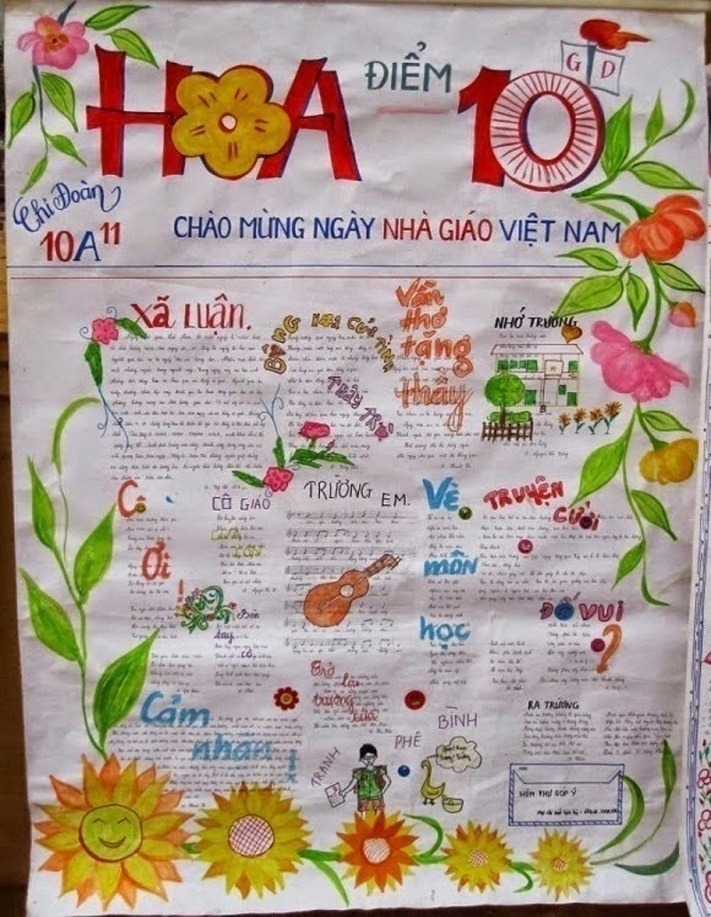 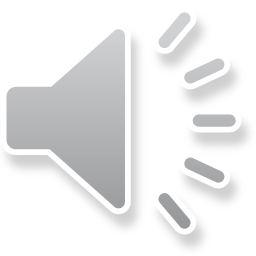 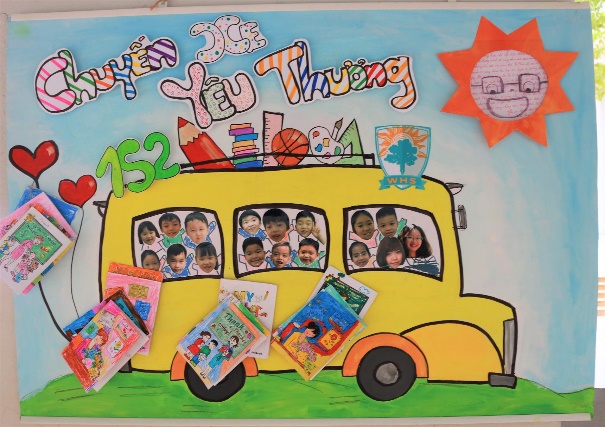 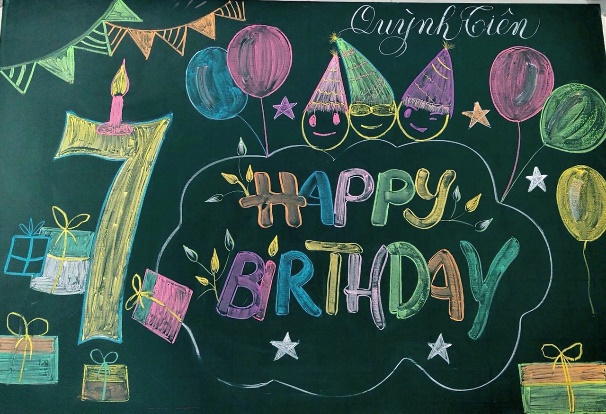 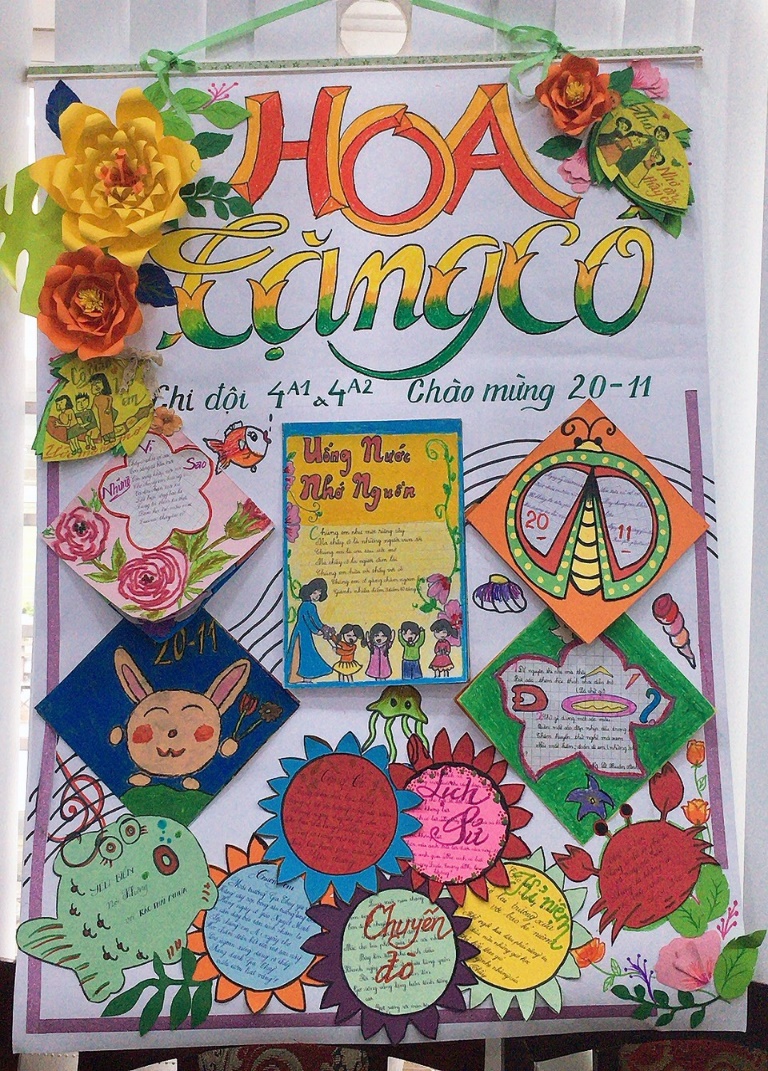 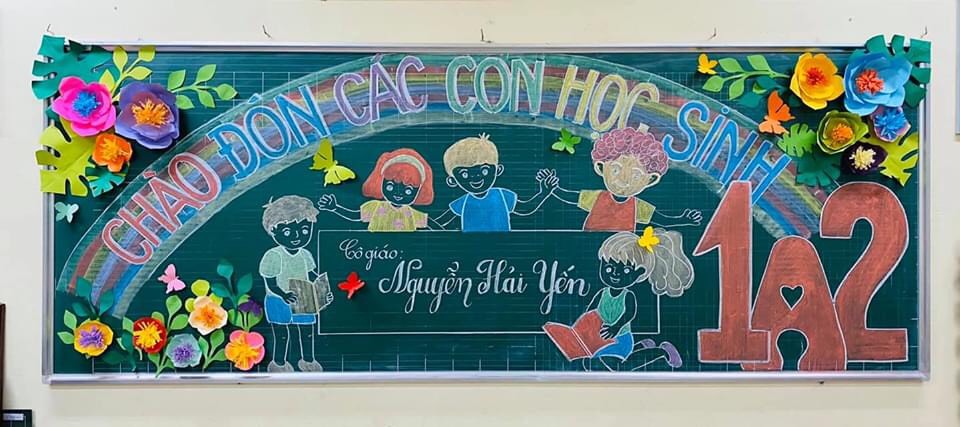 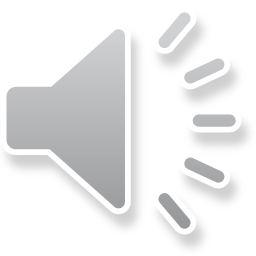 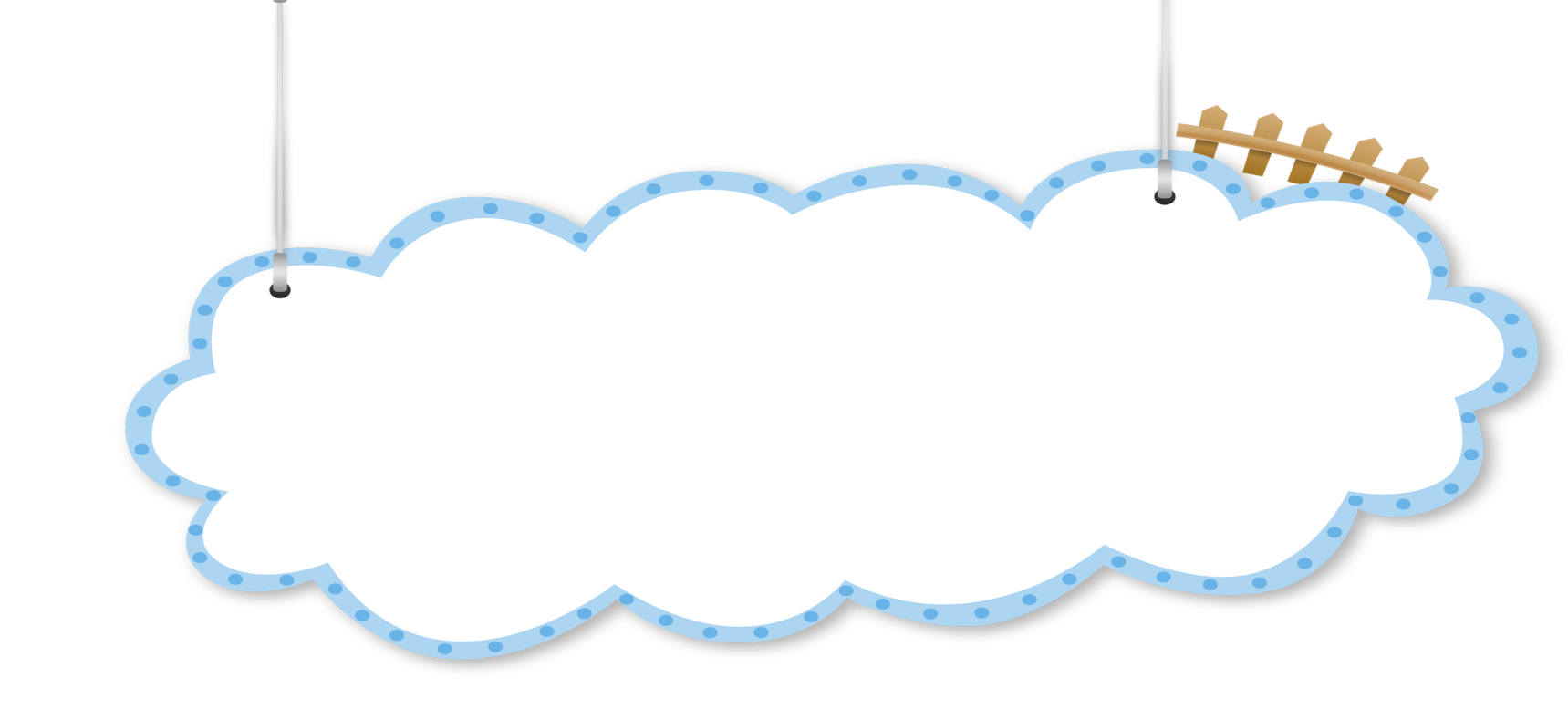 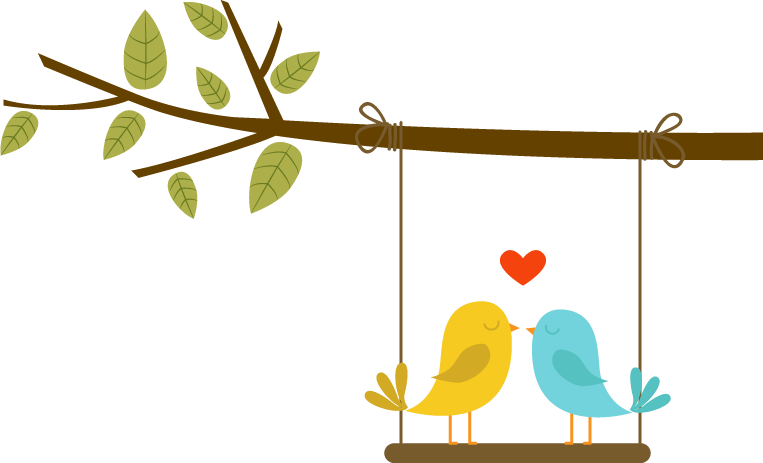 DẶN DÒ
Hoàn thành sản phẩm tạo dáng và trang trí chữ cái theo ý thích.
Chụp ảnh sản phẩm và gửi cho cô.
Lưu giữ sản phẩm.
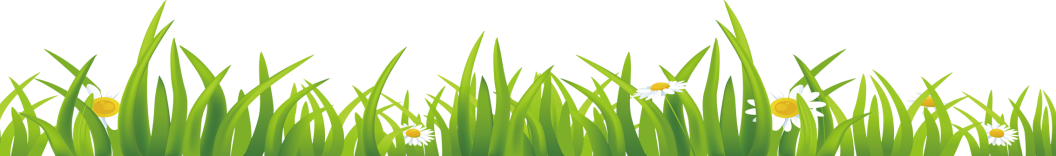 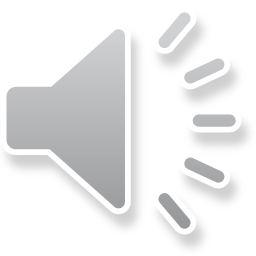 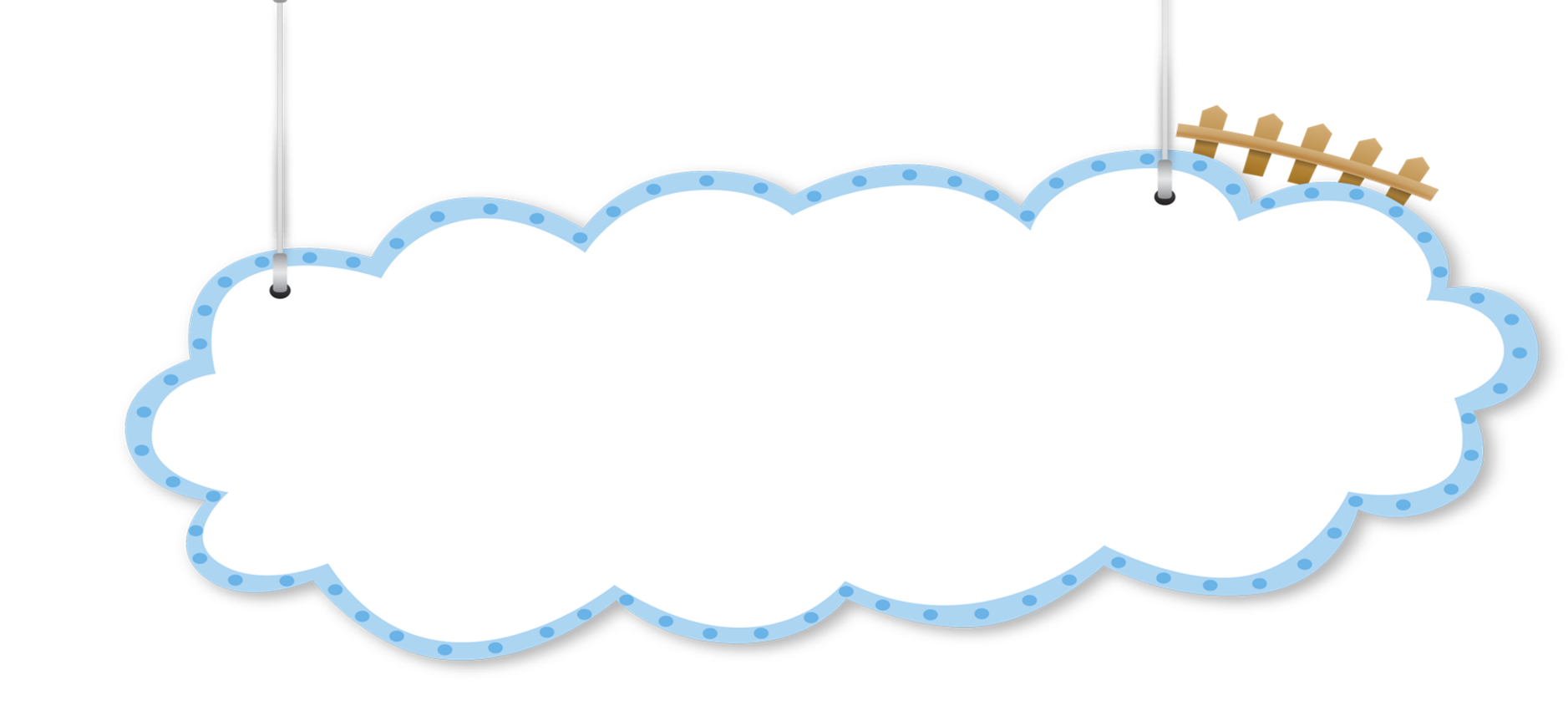 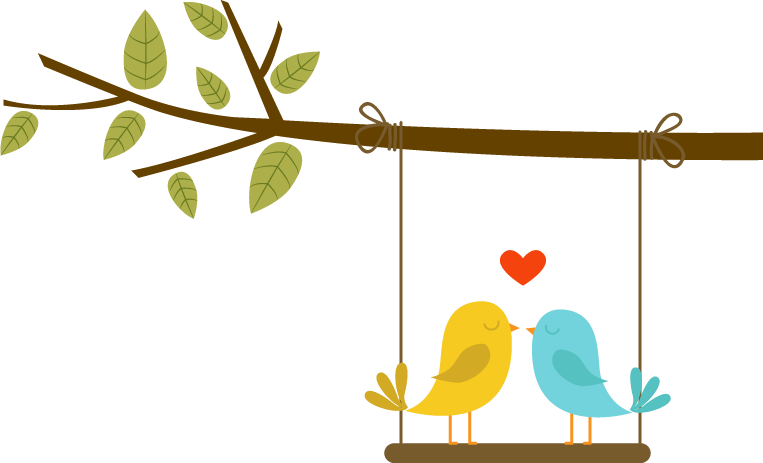 Xin chào và hẹn gặp lại các con!
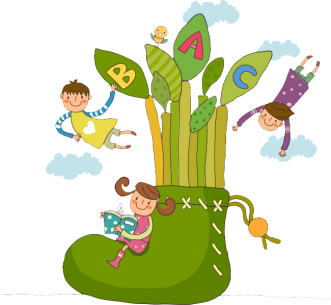 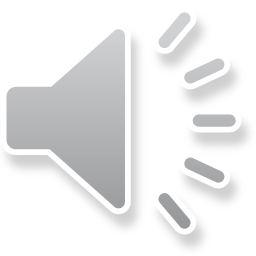